Т. Янсонн
Россия
Дж. Р. Толкин
Швеция
А. Милн
Англия
Б.Заходер
А. Толстой
Италия
Дж.Родари
Финляндия
А.Линдгрен
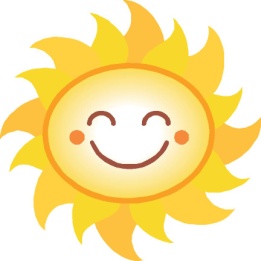 21
Есть и хвостик,
Есть и лапки,
Спать готовы до весны.
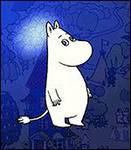 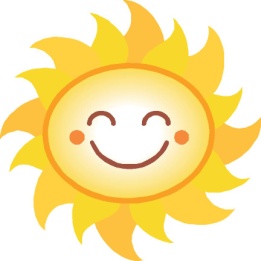 Толстенькое брюшко,
На лапах бурый мех,
Кинжал его как пушка,
Паукам всем смерть.
3
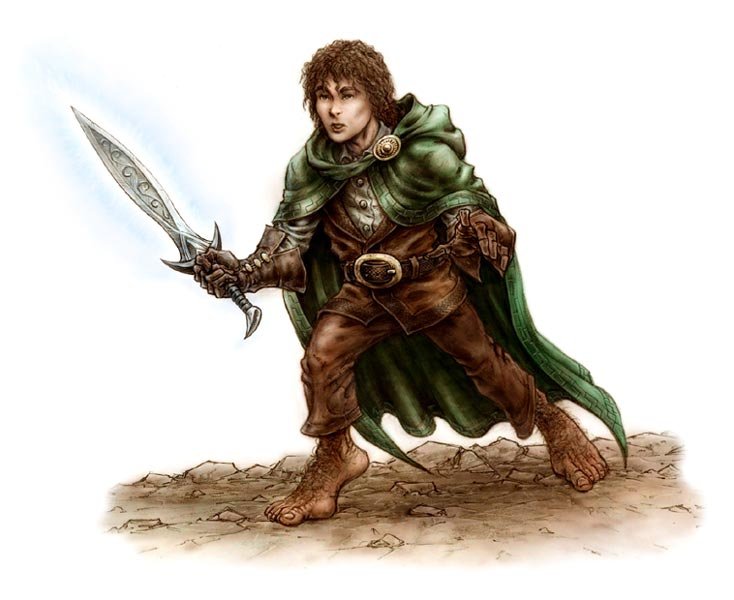 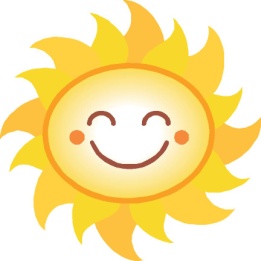 21
Мальчик луковичка я!Интересна жизнь моя.Стрелы я пущу из лука,Их возьму у папы-лука.
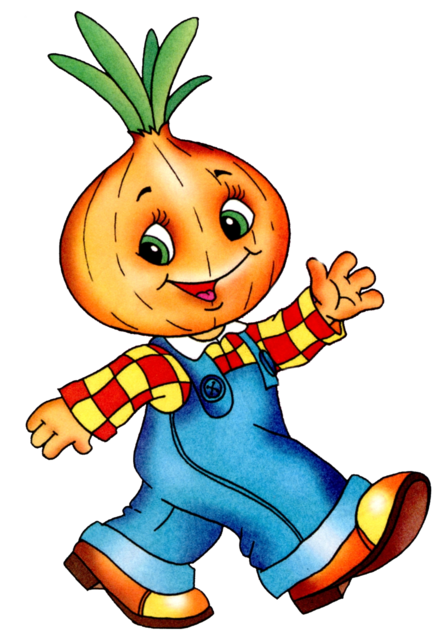 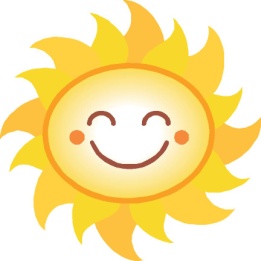 С букварём шагает в школуДеревянный мальчуган.Попадает вместо школыВ полотняный балаган.Как зовётся эта книжка?Кто герой её – мальчишка?
4
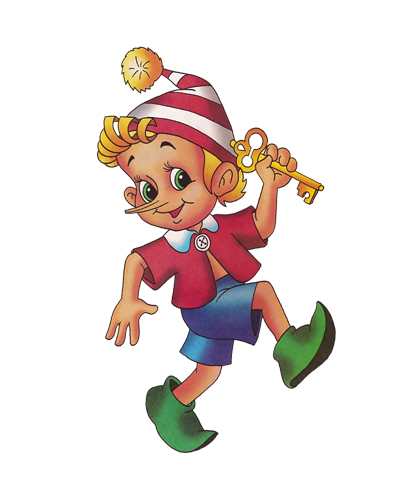 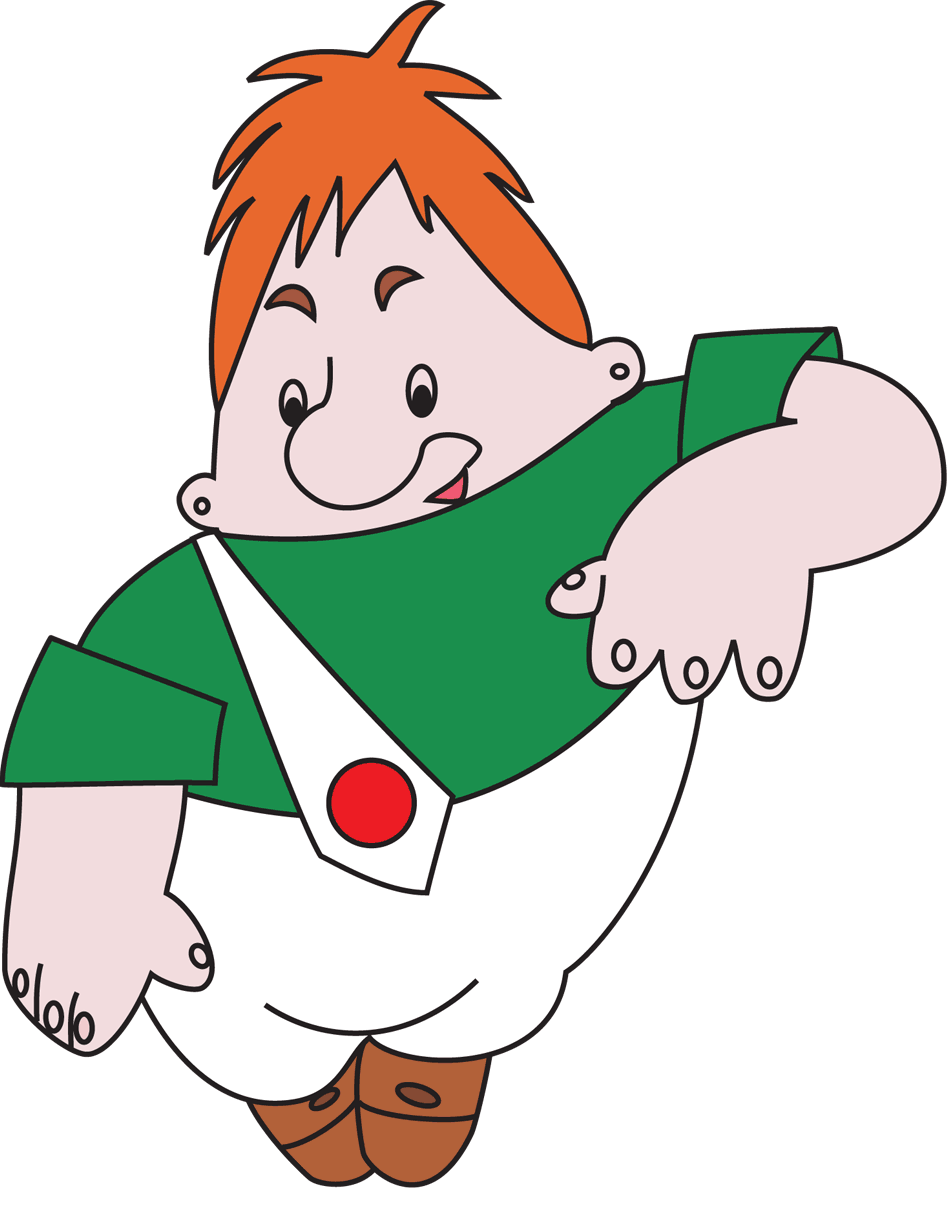 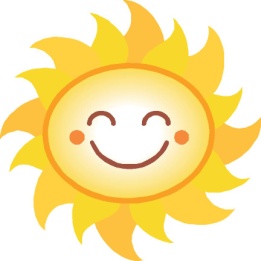 12
Все девчонки и мальчишкиПолюбить его успели.Он - герой веселой книжки,За спиной его - пропеллер.
Человек немолодойВот с такущей бородой.Обижает Буратино,Артемона и Мальвину,И вообще для всех людейОн отъявленный злодей.Знает кто-нибудь из васКто же это?
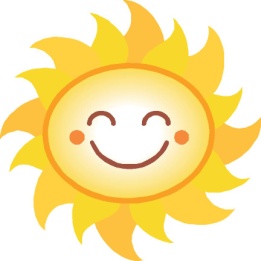 11
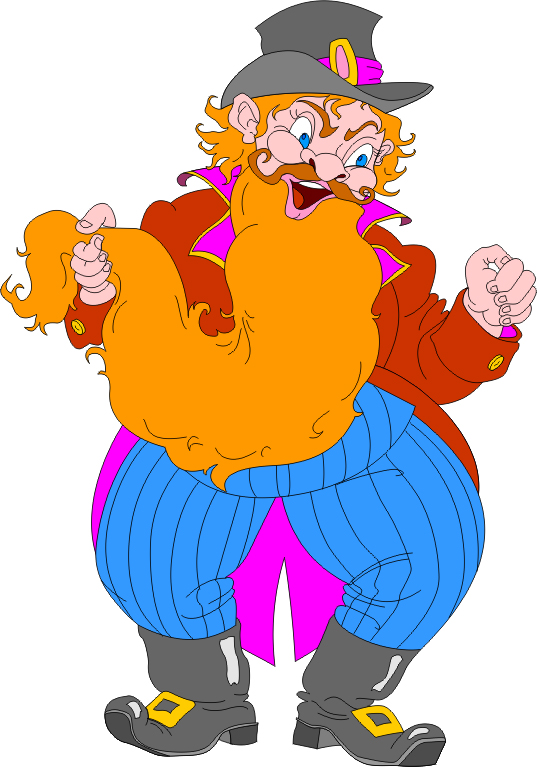 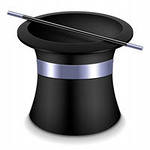 Волшебник.
Т.Янссон «Шляпа волшебника»
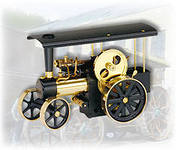 Малыш.
 А.Линдгрен «Малыш и Карлсон»
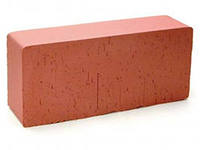 Кум Тыква.
 Дж.Родари «Приключения Чиполлино»
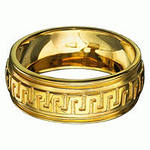 Бильбо.
Дж. Р.Р.Толкин «Хоббит»
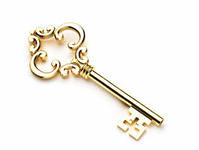 Буратино.
А.Толстой «Приключения Буратино»
Был обманут в стране Дураков.
Буратино
Правил страной, в  которой жил Чиполлино.
Лимон
Смастерил Буратино.
Карло
Имел самого необычного друга.
Малыш
Владел волшебным кольцом.
Хоббит
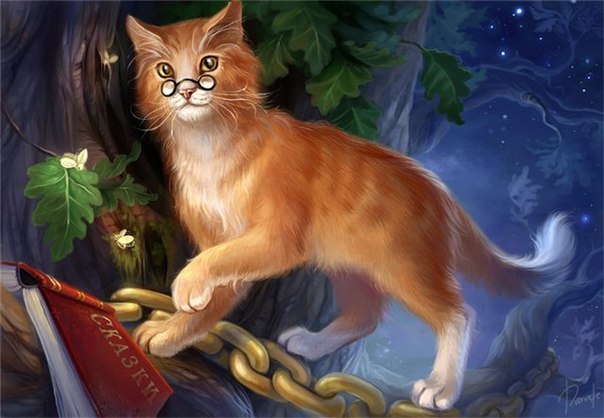 МОЛОДЦЫ!